السلام عليكم ورحمة اللهاهلا سهلا
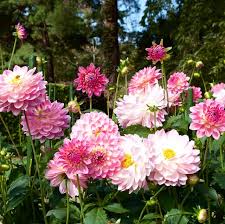 تعريف الأستاذ : 
محمد مجيب الرحمن
الأستاذ المساعد
المدرسة المجددية الإسلا مية (العالم)
برى بارى – كالياكوير –غازى فور-
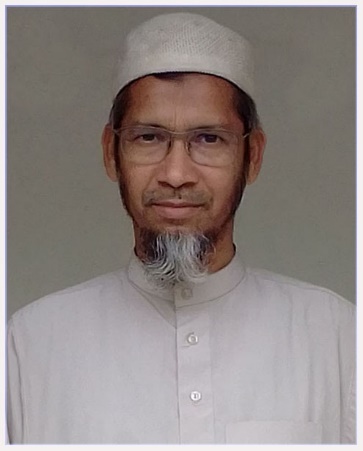 عنوان الدرس

الصف العاشر

الورقة الثانية للأدب العربي

الصرف
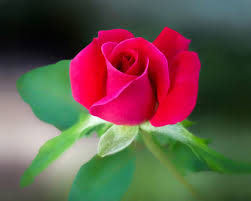 اعلان الدرس :     


 الفعل المعتل والاقسام
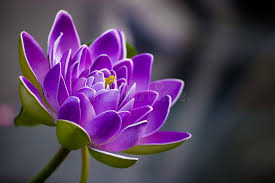 النتائج من الدرس :              

يستطيع الطلاب بعد انتهاء هذا الدرس

ان يبينوا   الفعل المعتل
 
ان يقولوا   اقسام الفعل المعتل    

ان  يقولوا امثلة الفعل المعتل -
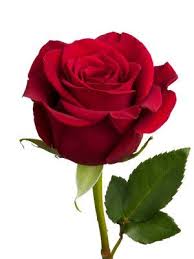 الفعل المعتل : 

هو كل فعل كان احد حروفه الأصلية حرفا من حروف العلة –
 نحو : وجد – قال – سعي –

اقسام المعتل : 

ينقسم الفعل المعتل الي أربعة أنواع – مثال : 

مثال – اجواف  - ناقص  - لفيف
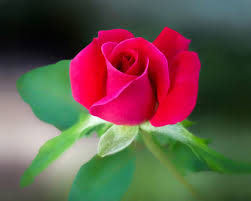 المثال : 

وهو ما كانت فاؤه (الحرف الأول) حرف علة –

 مثل وعد-وجد – ولد – وسع –

يبس - ينع - يئس  -
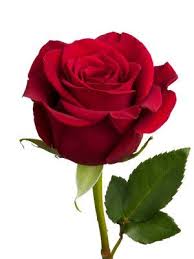 الاجوف : 

وهو ما كانت عينه ( الحرف الثاني ) حرف علة  

 ويسمي بالأجوف لوقوعه حرف العلة في جوفه – مثل : 
 
قال(قول)-صام (صوم) باع (بيع) عار (عور)
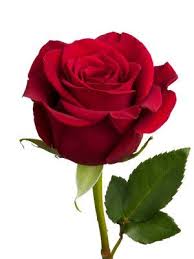 الناقص : 

وهو ما كانت لامه

  (الحرف الأخير) حرف

 علة – مثل : 

رمى-سعي –دعا سما –
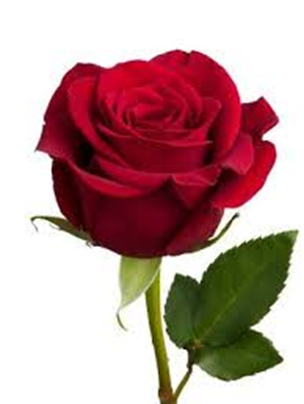 اللفيف : 

وهو ما كان فيه حرفا علة –وينقسم الي نوعين :
 
ا – لفيف مقرون :
 
وهو ما اجتمع فيه حرفا علة دون أن يفرق بينهما حرف أخر صحيح مثل :
 
أوى – شوى-روي غوى لوي
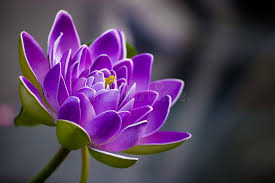 ب – لفيف مفروق :  

وهو  ما كان فيه حرفا علة غير متجاورين بمعنى ان يفرق بينهما حرف صحيح -: 
 
مثل: وقي- وعى –وفى – وشى – وأي –وخى – وصى – ولى –ونى وهى
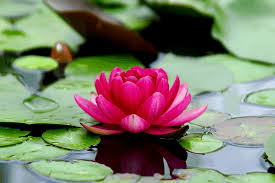 الى اللقاء

السلام عليكم ورحمة الله
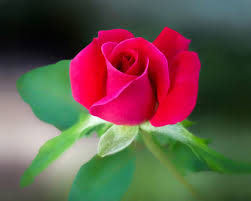